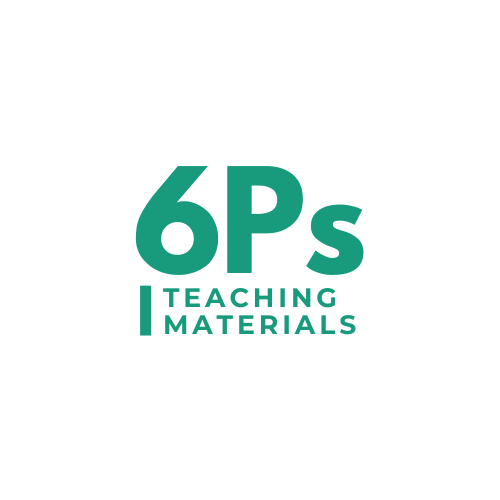 Unit 2: CITY LIFE
LESSON 5: SKILLS 1
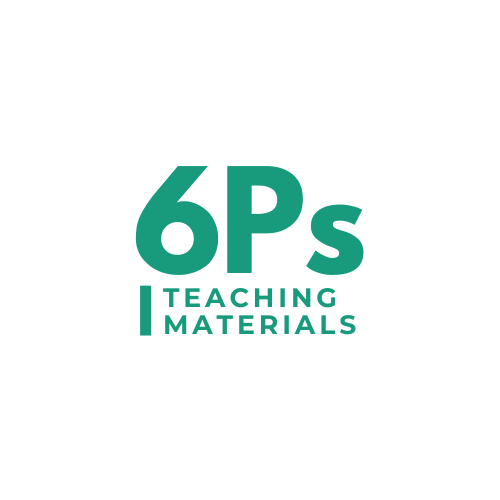 OBJECTIVES
After this lesson, students will be able to:
1. Reading
Read for main idea and specific information in an announcement about a competition to find solutions to city problems.
2. Speaking
Talk about city problems and their solutions.
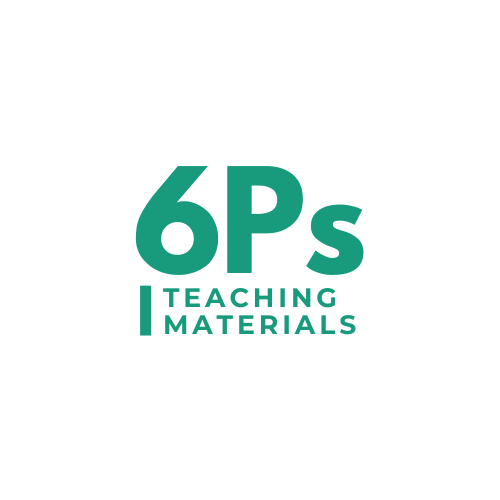 NEW WORDS
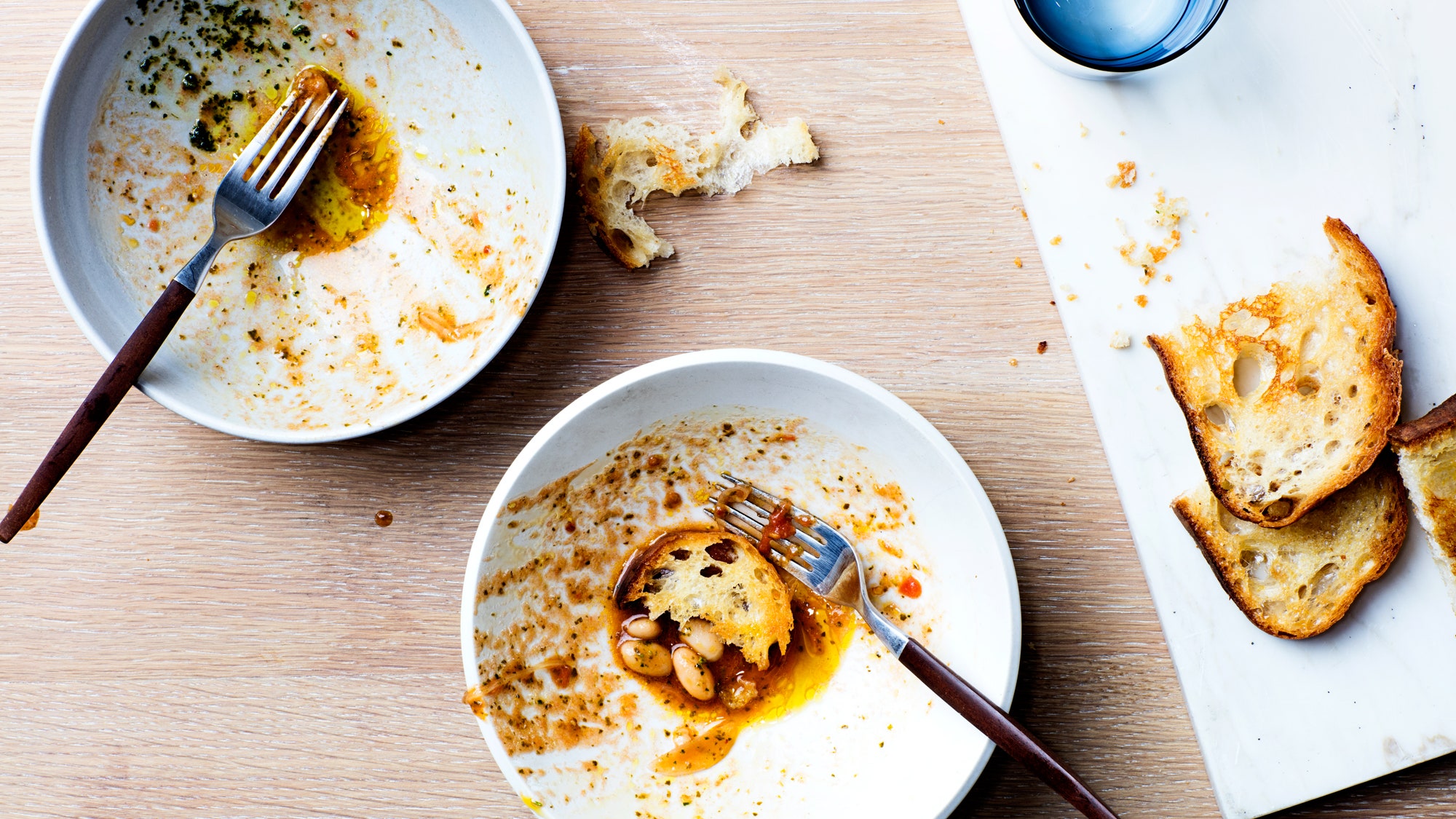 Leftovers (n)
/ˈleftəʊvə/
Thức ăn thừa
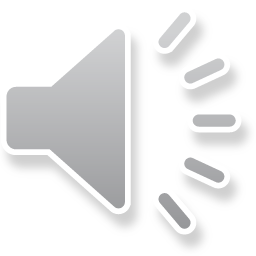 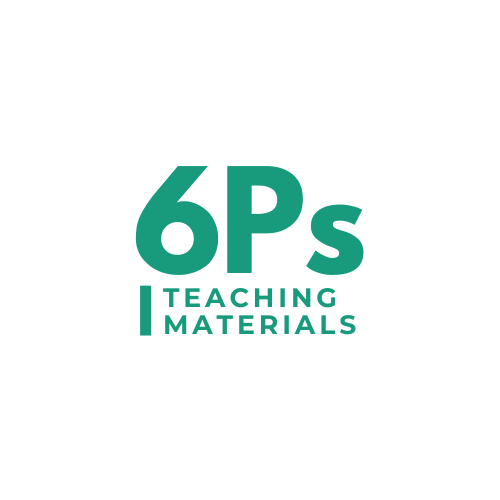 NEW WORDS
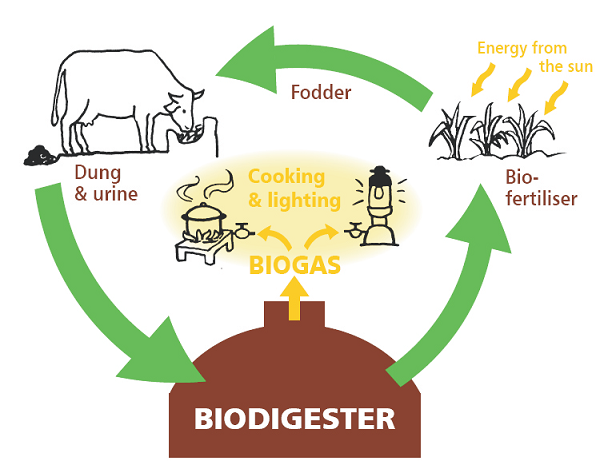 Biogas (n) 
/ˈbaɪ.əʊˌɡæs/
Khí sinh học
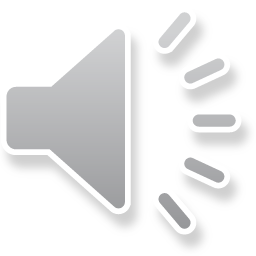 ???
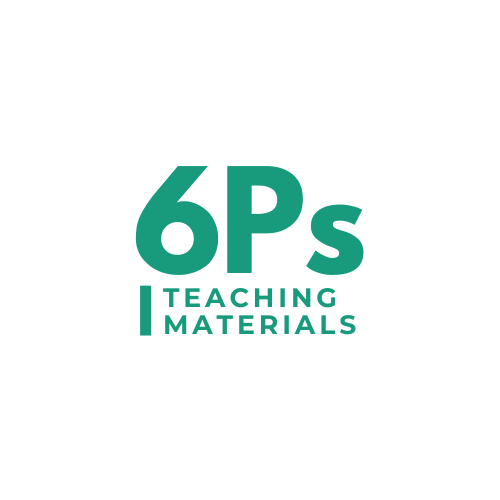 NEW WORDS
Authority (n)
/ɔːˈθɒr.ə.ti/
Chính quyền
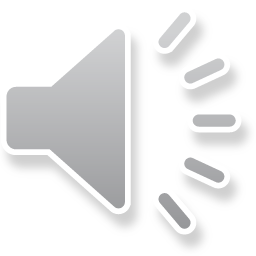 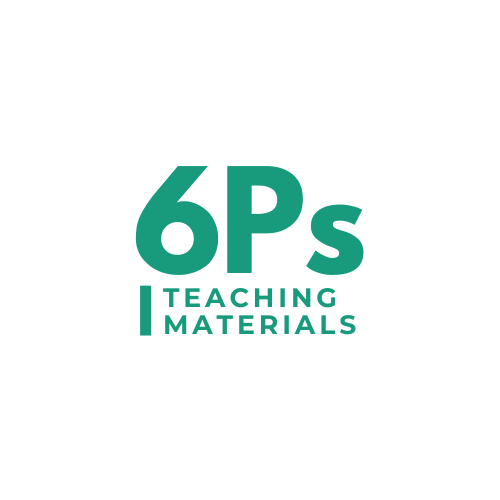 NEW WORDS
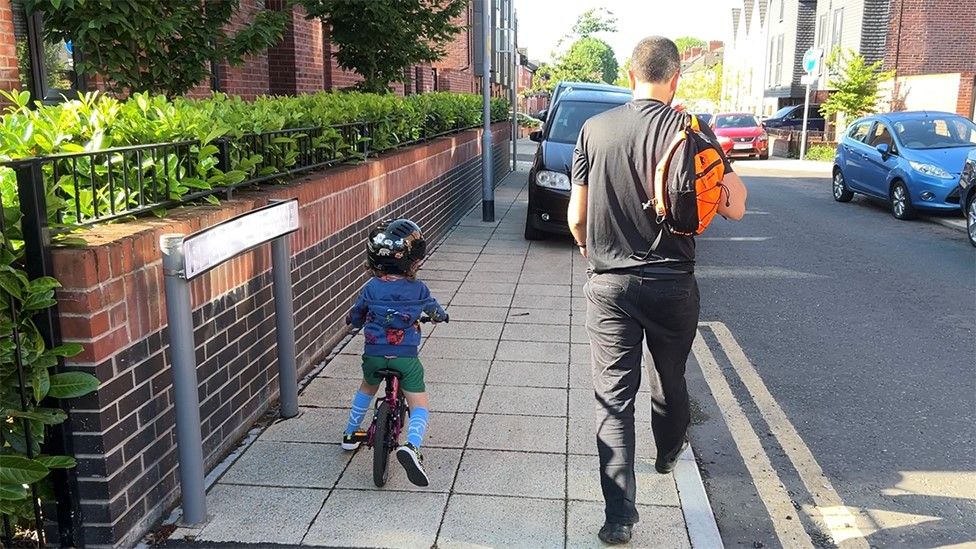 Pavement(n)
/ˈpeɪv.mənt/
Vỉa hè
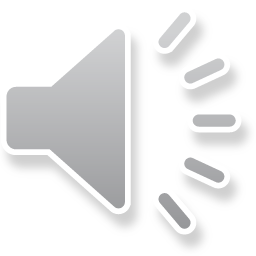 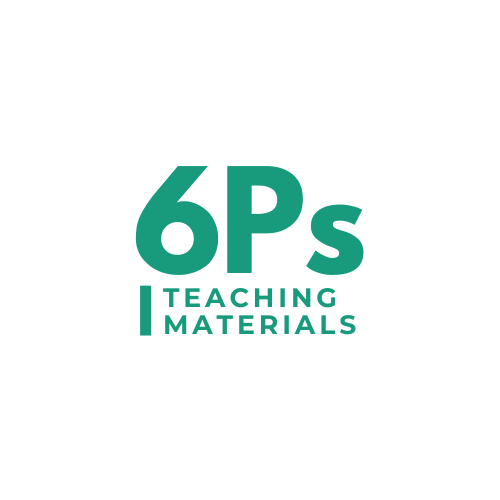 NEW WORDS
drop-off and pick-up times
/ˈdrɒpˌɒf ənd ˈpɪk.ʌp taɪmz/
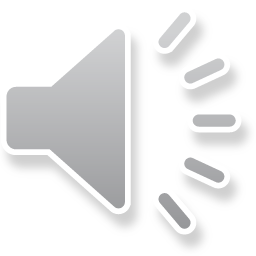 thời gian trả và đón
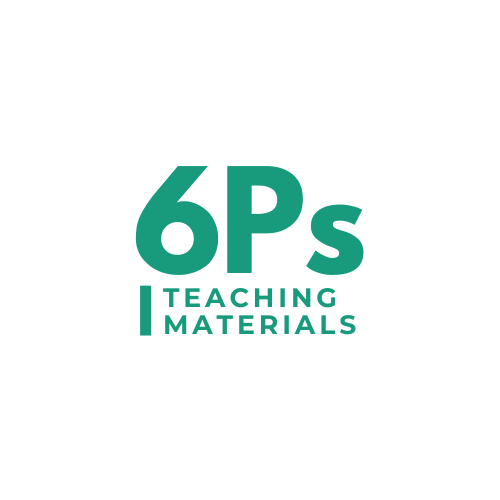 NEW WORDS
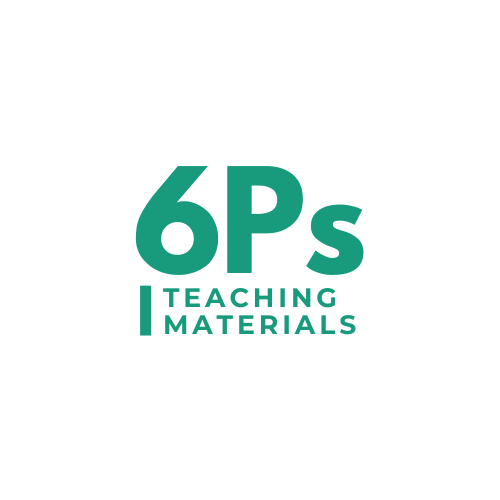 STRUCTURE
suggest + that + S + (should) + V
gợi ý ai đó nên làm gì
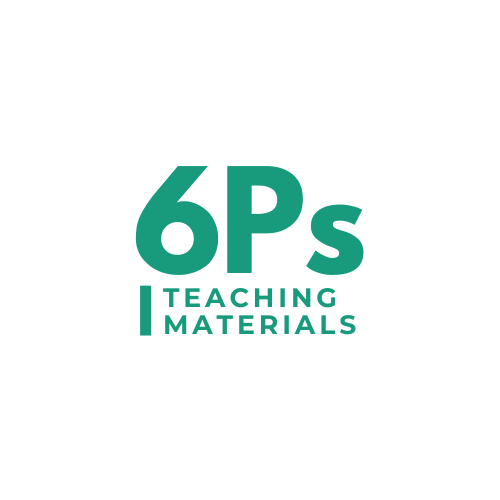 01
READING
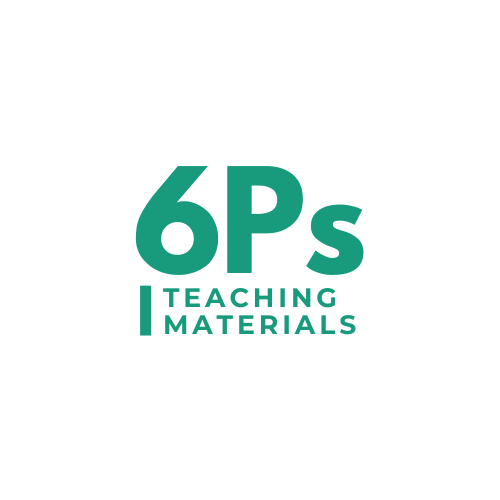 Ex1: Work in pairs. Match the words / phrases with their pictures.
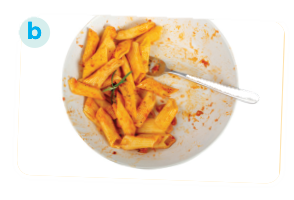 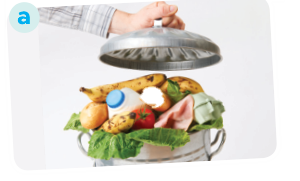 1. food waste
2. learning space
3. leftovers:
thức ăn thừa
food waste: 
chất thải thực phẩm
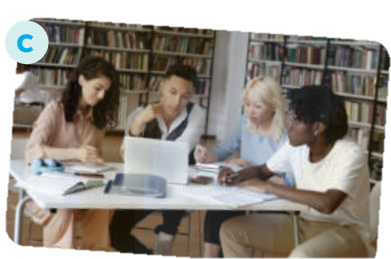 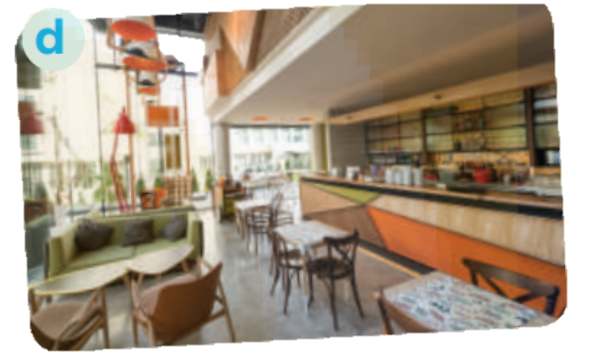 3. leftovers
4. cafeteria
2. learning space: không gian học
4. cafeteria: quán cafe
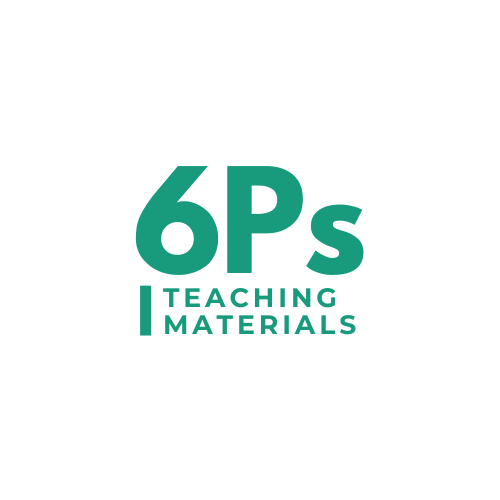 Ex2: Read part of an announcement about the Teenovator competition. Match the topics in the competition with their winners. There is one extra topic.
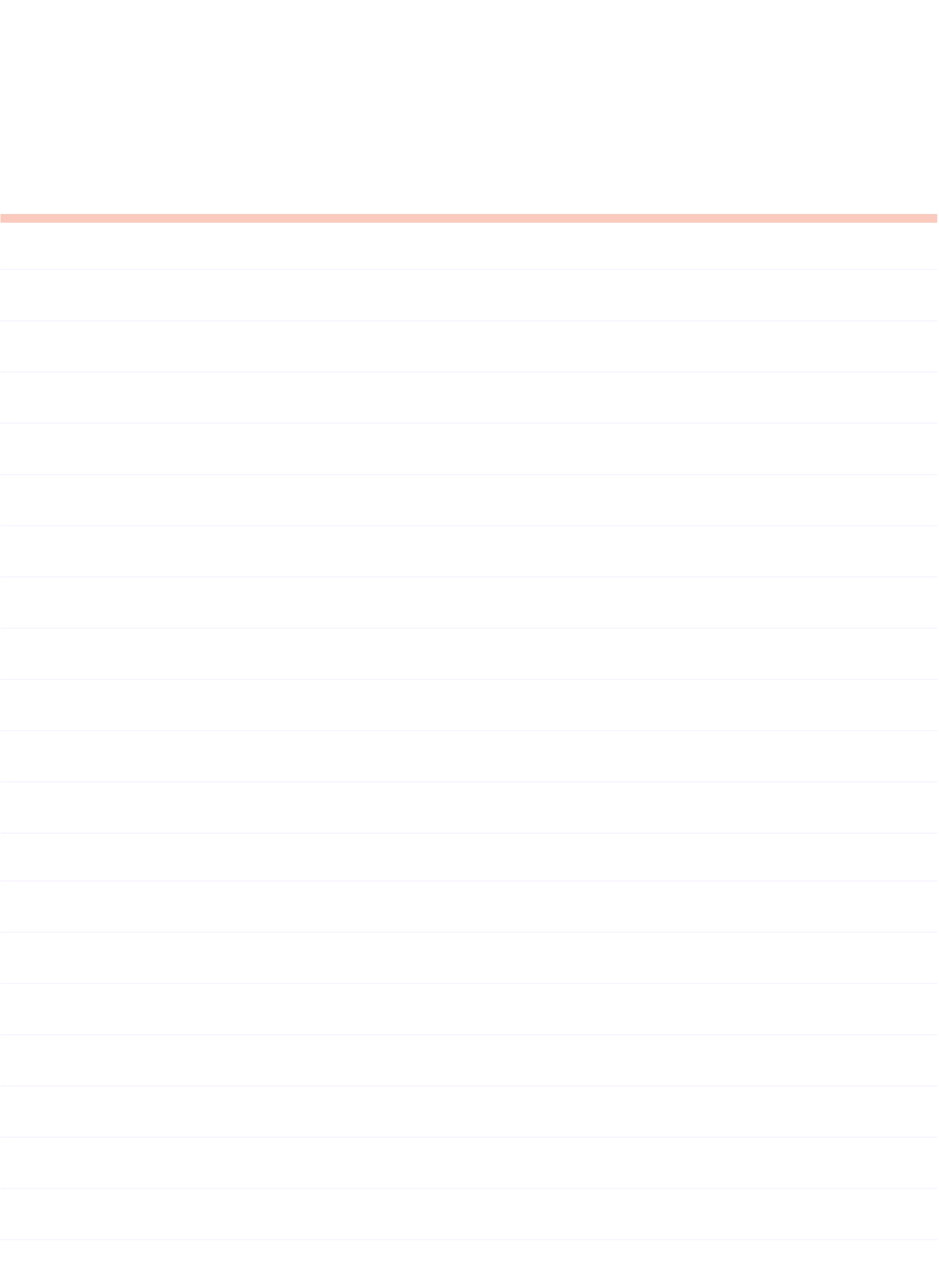 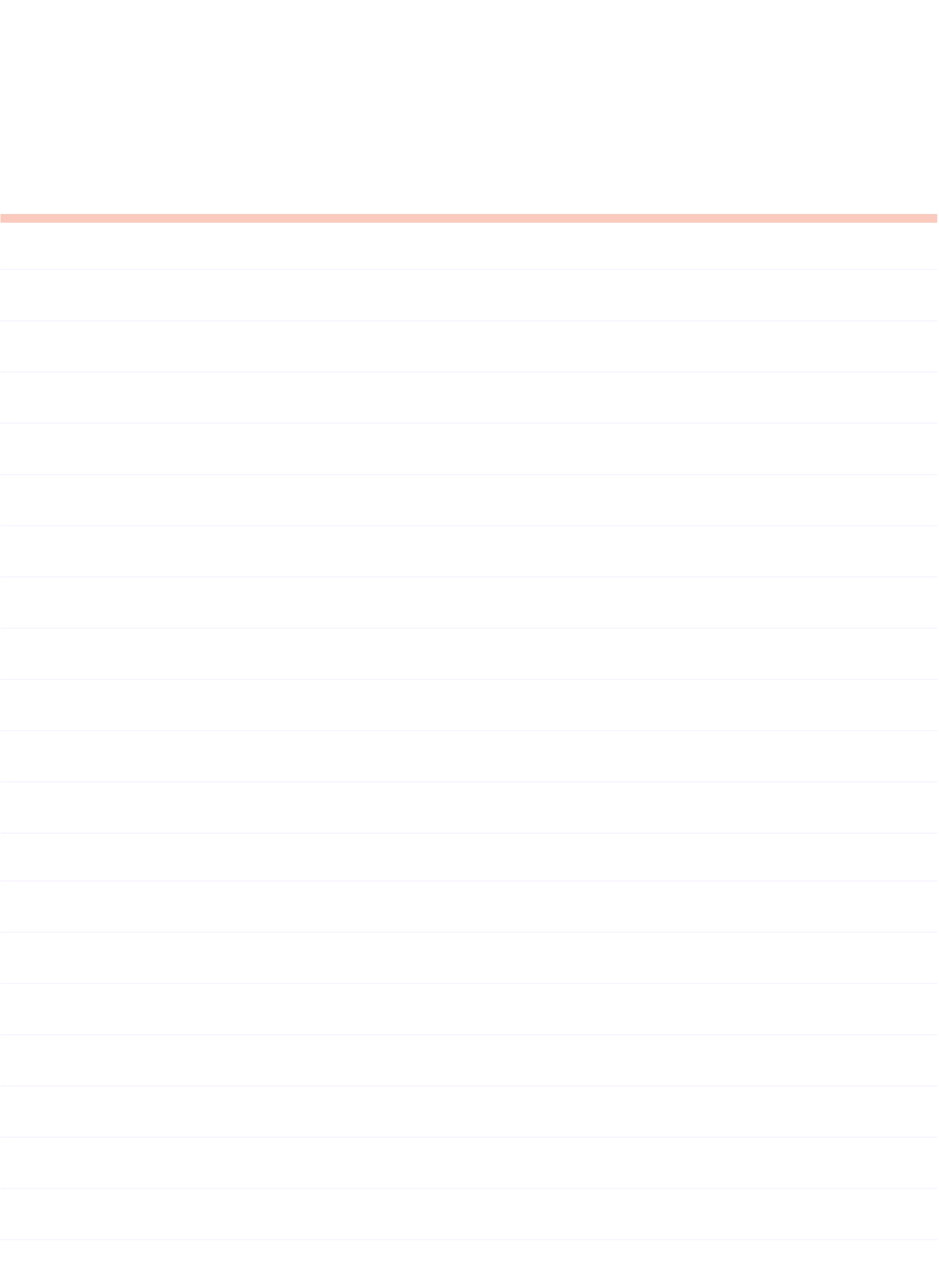 Thành phố với đường phố an toàn 
Thành phố thân thiện với thanh thiếu niên
Thành phố thực phẩm thông minh
Thành phố không rác thải
List of topics
The street-safe city
The teen-friendly city
The food-smart city
The waste-free city
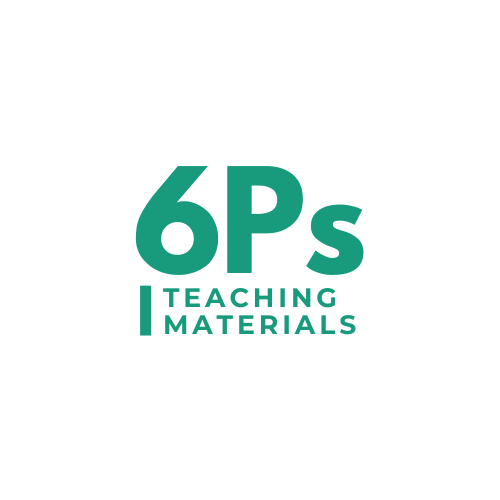 Ex2: Read part of an announcement about the Teenovator competition. Match the topics in the competition with their winners. There is one extra topic.
Teenovator competition
Teenovator is an annual competition by the City Teen Council. We ask teens to find problems of the city and suggest solutions. Here are this year's winners
3. _______: Helena Wilson
Helena realises that there are too many vehicles around school gates. This is unsafe for children who walk to school. She suggests that the city authorities not allow cars at school gates at drop-off and pick-up times. In addition, they should not let motorbikes park on the pavement near school gates.
_______: Central School
They see that the more developed a city is, the more food people throw away. They suggest carrying out a project which turns food waste into energy. Students would sort their leftovers at school canteens. A nearby farm would come to take the food waste and process it into biogas.
2. ______: Bookworm Team
This team feels that many public amenities, particularly the city library, are not teen-friendly. They suggest a list of changes so that the library can attract more teens. Some of them include designing lively learning spaces for teens and having teen's favourite desserts in the cafeteria.
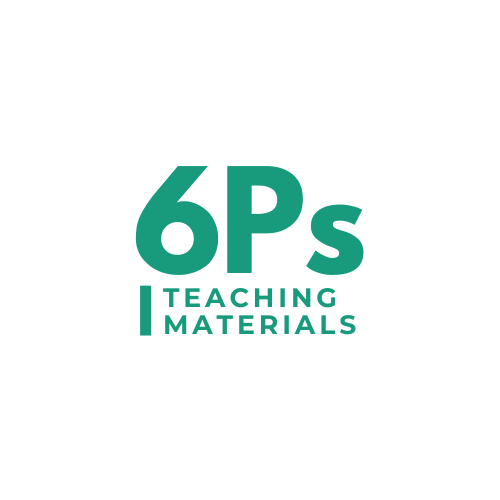 Ex2: Read part of an announcement about the Teenovator competition. Match the topics in the competition with their winners. There is one extra topic.
C
1. _______: Central School
They see that the more developed a city is, the more food people throw away. They suggest carrying out a project which turns food waste into energy. Students would sort their leftovers at school canteens. A nearby farm would come to take the food waste and process it into biogas.
List of topics
The street-safe city
The teen-friendly city
The food-smart city
The waste-free city
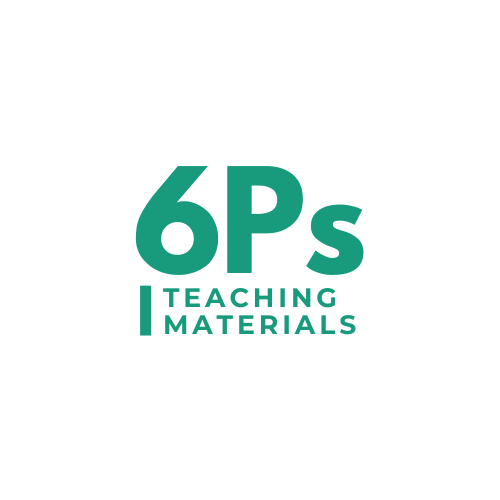 Ex2: Read part of an announcement about the Teenovator competition. Match the topics in the competition with their winners. There is one extra topic.
2. ______: Bookworm Team
This team feels that many public amenities, particularly the city library, are not teen-friendly. They suggest a list of changes so that the library can attract more teens. Some of them include designing lively learning spaces for teens and having teen's favourite desserts in the cafeteria.
B
List of topics
The street-safe city
The teen-friendly city
The food-smart city
The waste-free city
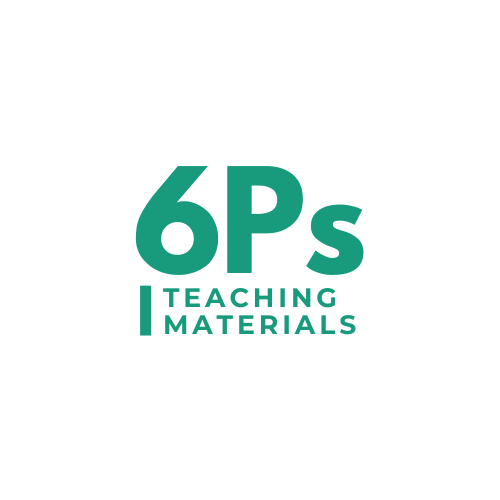 Ex2: Read part of an announcement about the Teenovator competition. Match the topics in the competition with their winners. There is one extra topic.
A
3. _______: Helena Wilson
Helena realises that there are too many vehicles around school gates. This is unsafe for children who walk to school. She suggests that the city authorities not allow cars at school gates at drop-off and pick-up times. In addition, they should not let motorbikes park on the pavement near school gates.
List of topics
The street-safe city
The teen-friendly city
The food-smart city
The waste-free city
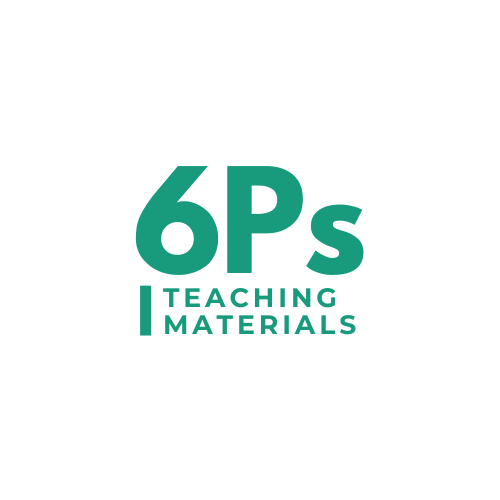 Ex3: Read the announcement again. Choose the correct answer.
1. How often does the City Teen Council organise the Teenovator competition?
Once a year.
Twice a year.
Every two years.
Every three years.

2. Who would partner with Central School in Topic 1?
The city council.
The university's canteen.
A biogas factory.
A nearby farm.
Teenovator is an annual competition by the City Teen Council.
an annual
competition
Council.
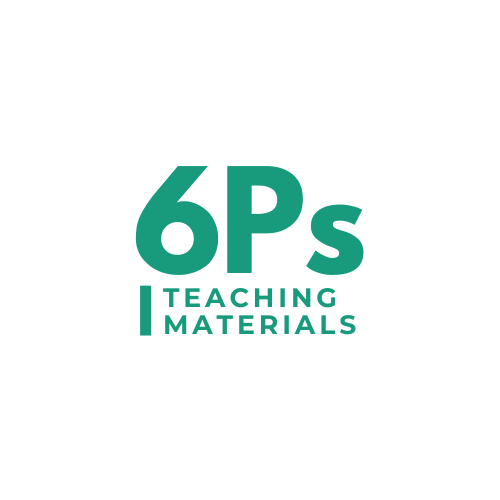 Ex3: Read the announcement again. Choose the correct answer.
3. What does the word "them" in Topic 2 refer to?
Teen users.
Changes
Learning spaces
Libraries.

4. Which topic has an individual winner?
Topic 1.
Topic 2
Topic 3.
All topics.
changes
They suggest a list of changes so that the library can attract more teens. Some of them include designing lively learning spaces for teens.
them
Topic 1. The waste-free city: Central School
Topic 2. The teen-friendly city: Bookworm Team
Topic 3. The street-safe city: Helena Wilson
Helena Wilson
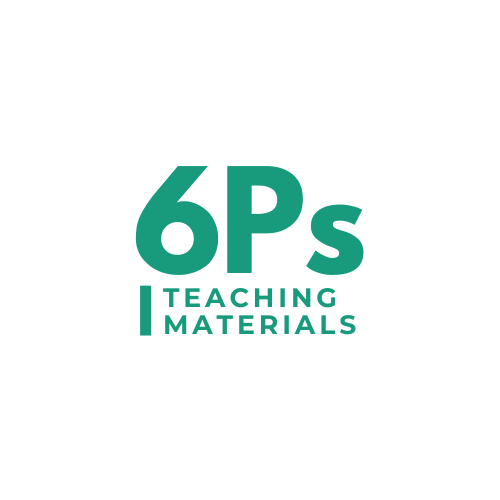 Ex3: Read the announcement again. Choose the correct answer.
5. Which of the following is INCORRECT about Helena Wilson?
She suggests banning bikes at school gates
She wants the city authorities to take action.
She thinks cars moving near school gates can cause accidents to children.
Her concern is road safety around school for children.
In addition, they should not let motorbikes park on the pavement near school gates.
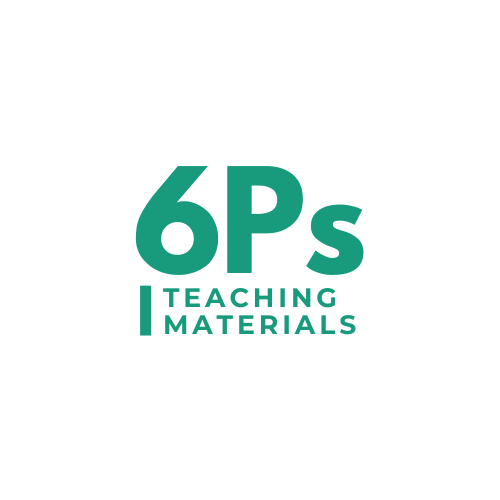 02
SPEAKING
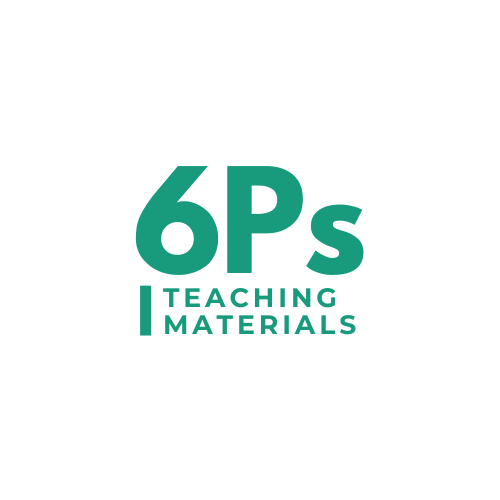 Ex4: Make a list of city problems and some solutions to them.
Work in pairs and add as many details of problems of city life and solutions.
Example:
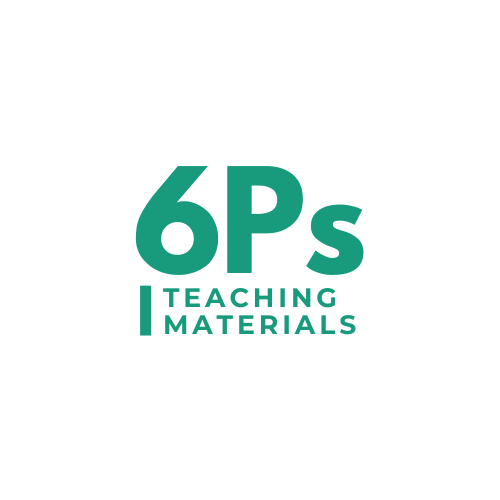 Ex4: Make a list of city problems and some solutions to them.
Work in pairs and add as many details of problems of city life and solutions.
Suggest:
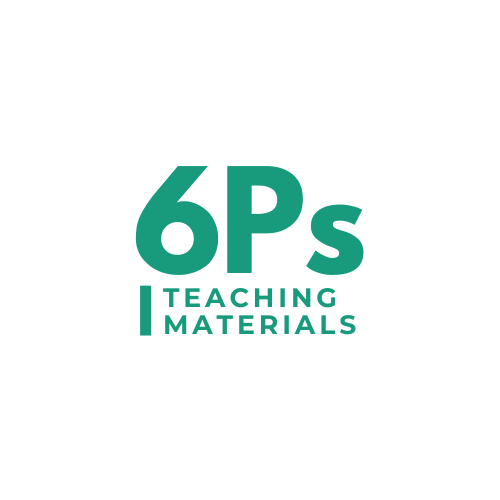 Ex5: Work in pairs. Talk to your friends about the city problems and suggest solutions to them. You can use the ideas in 4.
Structures:
I think/ In my opinion/ I would say that …
First, Second, Third,…
Then, After that, …
On one hand, On the other hand,…
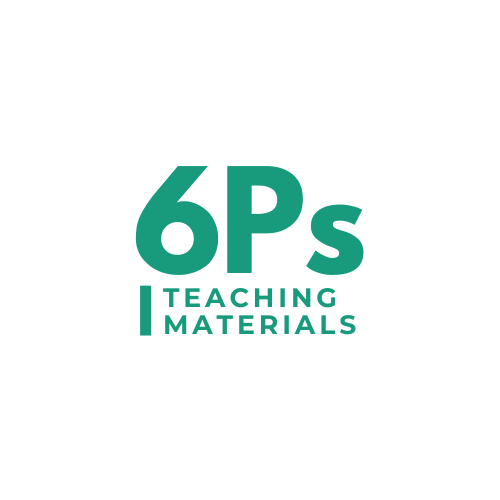 Ex5: Work in pairs. Talk to your friends about the city problems and suggest solutions to them. You can use the ideas in 4.
Suggested answer:
We think that there are several problems in our city. First, some streets are dirty. Many people put rubbish on the pavements or near the walls. Second, the city looks like a concrete jungle. It lacks green space and the air is not fresh. To solve these problems, the city authority should instruct people to throw rubbish properly.  Another solution is to plant more trees even on the roof of high buildings. By doing so, the city can be a more liveable place.
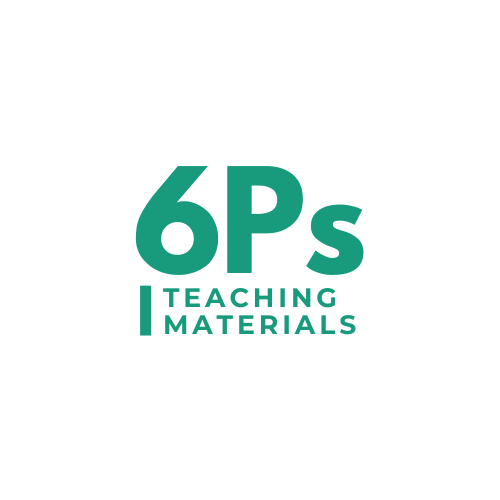 WRAP – UP
After this lesson, students will be able to:
1. Reading
Read for main idea and specific information in an announcement about a competition to find solutions to city problems.
2. Speaking
Talk about city problems and their solutions.
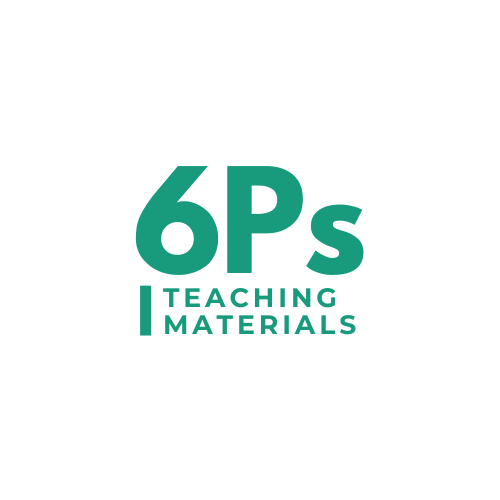 THANK YOU!